Optimising pre-operative intravenous fluids in hip fracture patients to reduce the incidence of AKI in Victoria Hospital Kirkcaldy
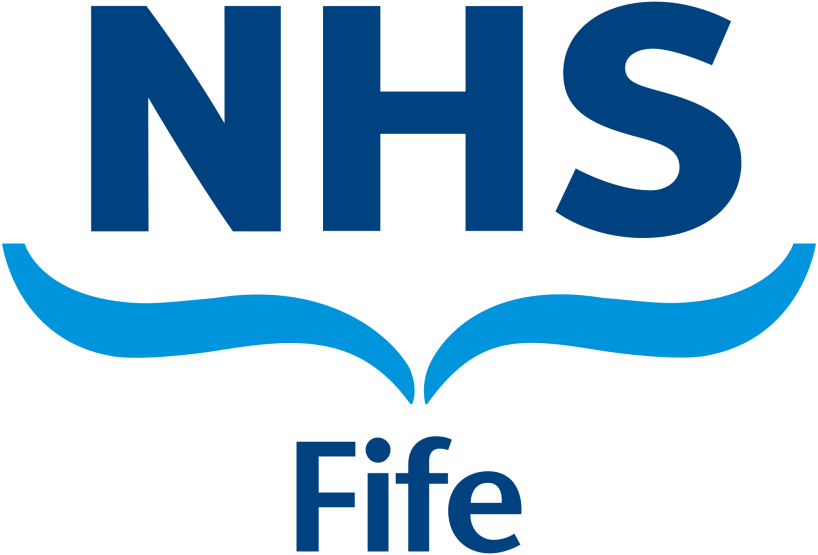 Thomas Smith1, Nicholas Ng, Jun-Min Leow, Marie Williams
Trauma and Orthopaedics at Victoria Hospital Kirkcaldy
1 thomas.smith5@nhslothian.scot.nhs.uk
Fractured NOF ED Profoma
Educational Ward Poster
Pre-op IV fluids policy at VHK
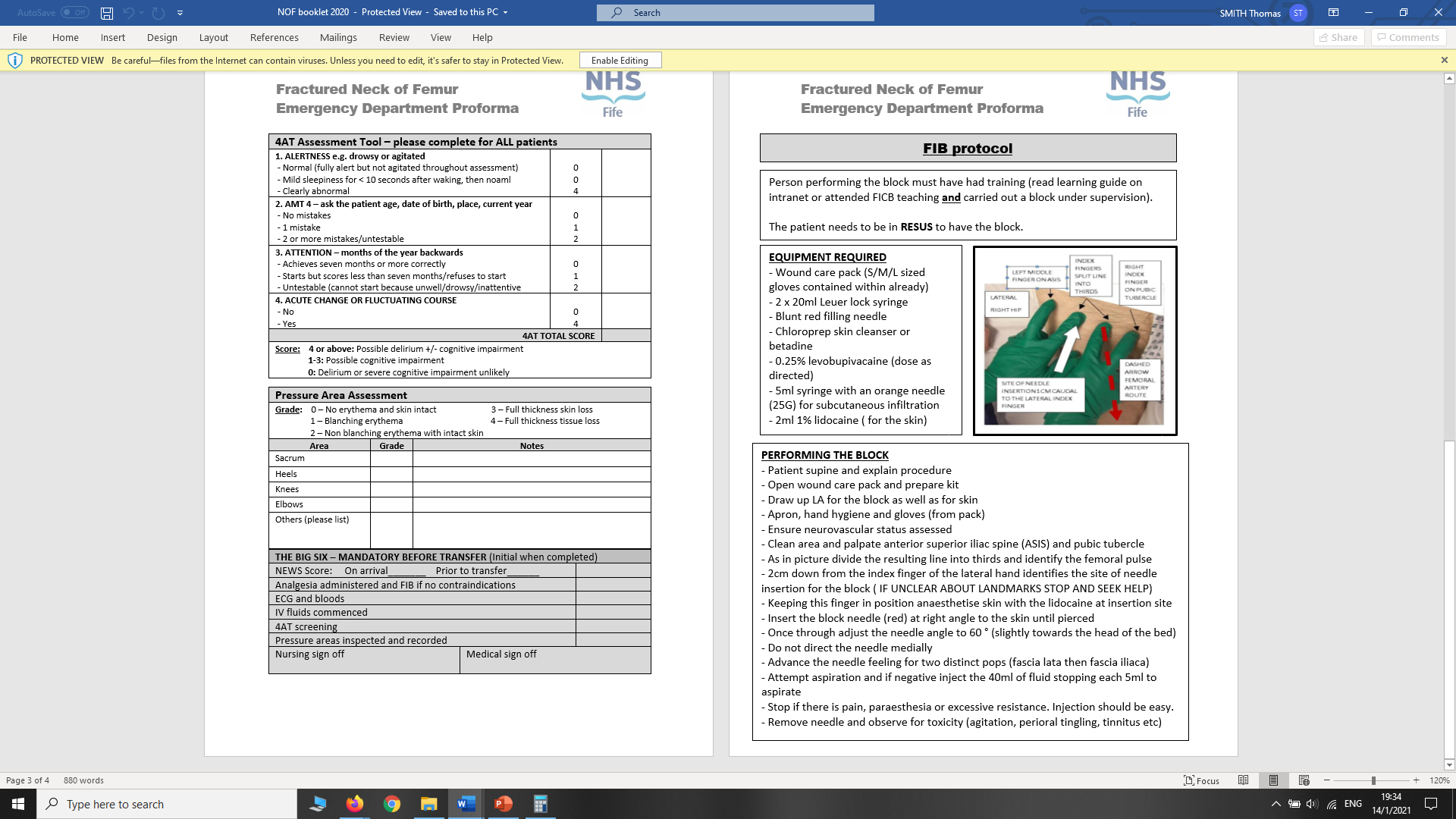 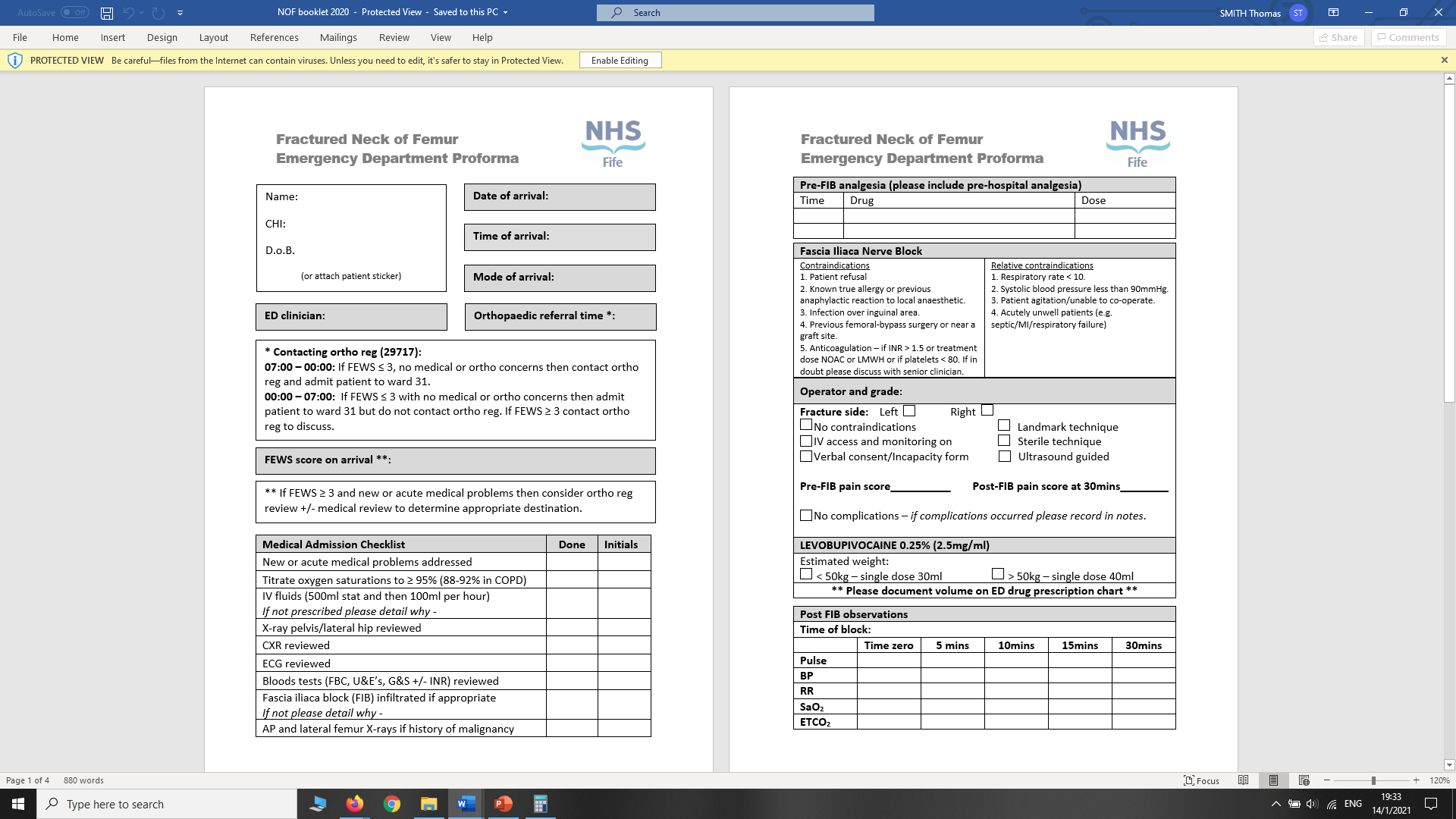 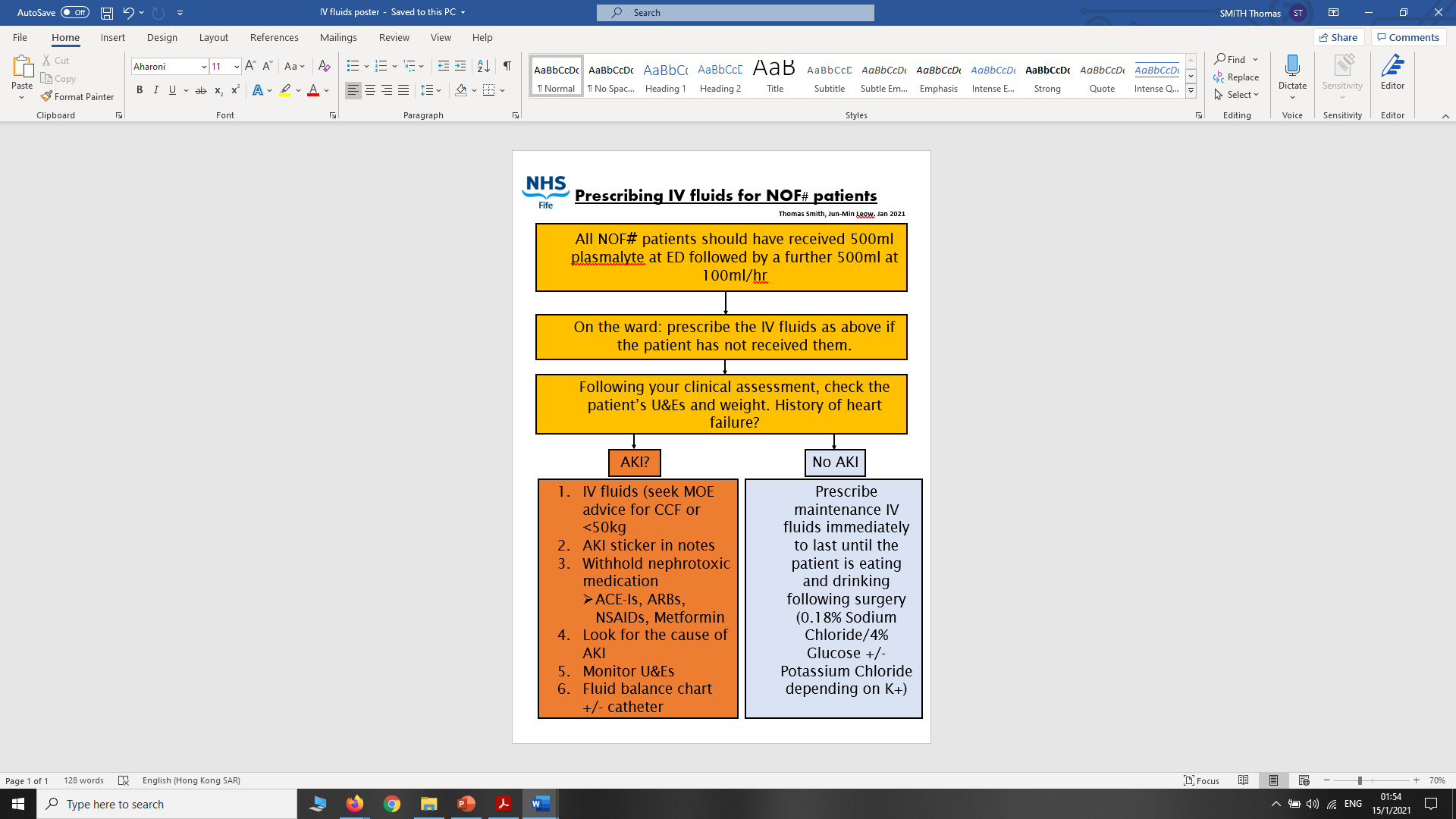 500ml Plasmalyte STAT
500ml Plasmalyte at 100ml/hr
Maintenance fluids as per Fife fluid policy
AKI?
No
Prescribed in ED
Prescribed in ED and on the ward if not already prescribed
Prescribed on the ward, stop once eating & drinking post op
Yes
Prescribe Plasmalyte
Insert AKI sticker in notes
IV fluid (IVF) prescriptions following local policy were defined as ‘adequate’.
Results
0 of the 12 patients in our baseline data received adequate IV fluids.
*AKI: Acute Kidney Injury
AKI Incidence
Aim of the QIP: 
To improve adherence to local IV fluid prescription policy with the aim of reduction of postoperative AKI in hip fracture patients.
Prescription Adherence
Methods
The third cycle showed that the primary Plasmalyte and secondary Plasmalyte were prescribed appropriately in 57% and 50% of patients, respectively.
28 patients
12 patients
27 patients
2nd cycle
3rd cycle
1st cycle
Conclusion
Our interventions successfully improved IV fluid prescriptions on the wards. However, further work is required to encourage overall adherence to local policy to reduce the incidence of AKIs in hip fracture patients.
Staff education through ward posters and a video
Fractured Neck of Femur Emergency Department Profoma introduced